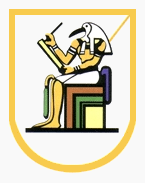 1
Cairo UniversityFaculty of Engineering Computer Engineering Department
WEB BUILDINGUSING Framework
CMPN 425-Fall 2018
Laravel – PHP Framework
2
Agenda
3
What is Laravel and Why Laravel ?
Basics of any web framework
Basics of Laravel
Project Structure
Routing
Controllers
Views and Blade Templating
Databases & ORM (models)
Form Handling Examples
What is Laravel ?
4
Laravel is a free open-source PHP Web framework, intended for the development of web application following the model-view-controller (MVC) Architectural pattern.
Laravel is a web application framework with expensive, elegant syntax. 
Laravel attempts to take the pain out.
Why Laravel?
5
Expressive, beautiful syntax, Simplicity and readability
Tailored for your team, Whether you’re a solo developer or a 20 person team, Laravel keeps everyone in sync using Laravel’s database agnostic migrations and schema builder.
Amazing ORM, painless routing, maintainable PHP
MVC - Architecture
6
ORM
7
Object-relational mapping (ORM, O/RM, and O/R mapping tool) in computer science is a programming technique for converting data between incompatible type systems using object-oriented programming languages. This creates, in effect, a "virtual object database" that can be used from within the programming language.
Project Structure
8
Project Structure
9
Routing
10
Routing
11
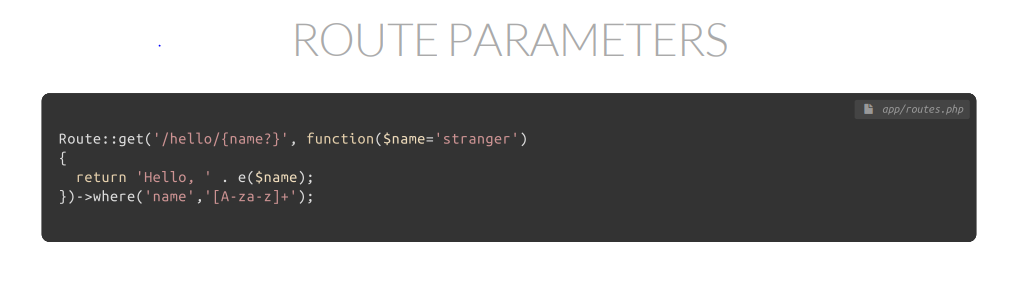 Controllers
12
Controllers
13
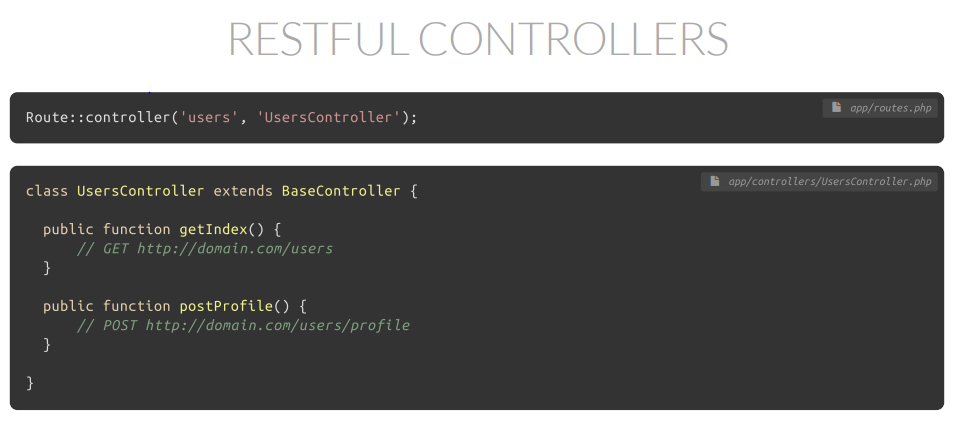 Controllers
14
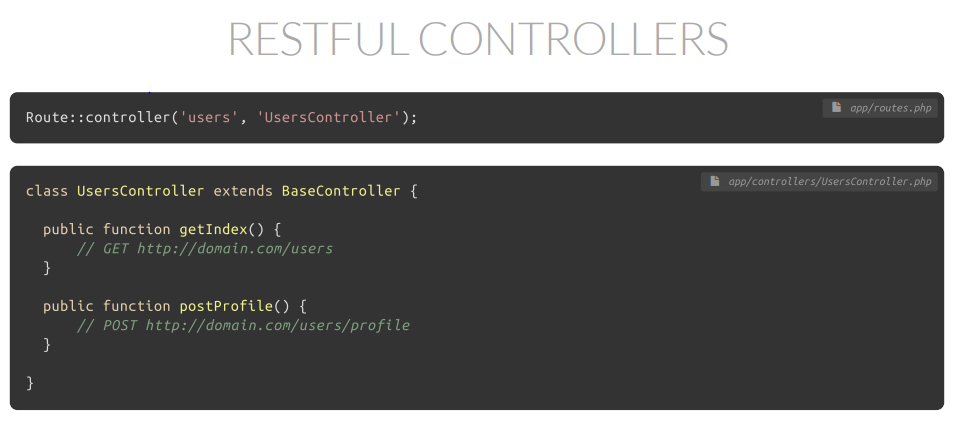 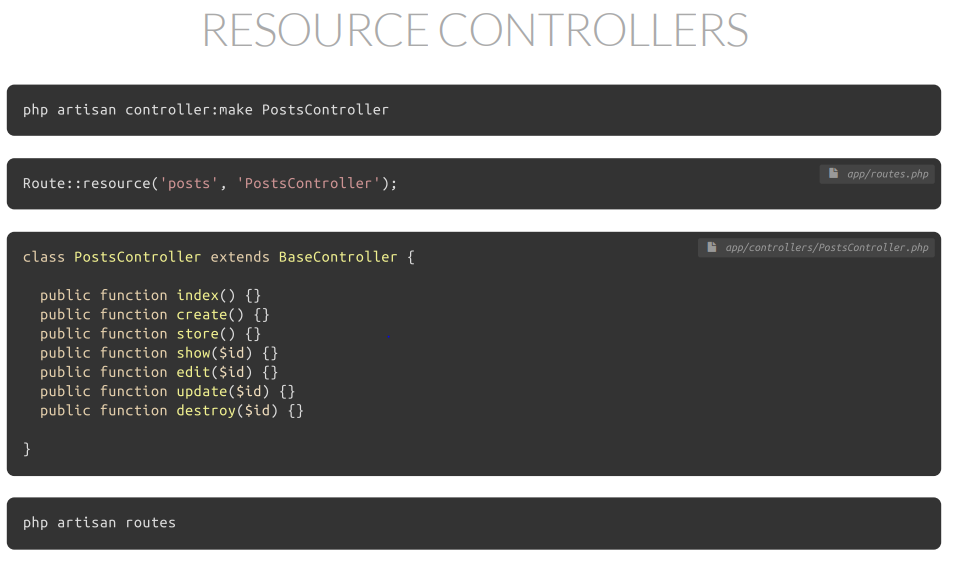 Views
15
Blade
16
Blade is the simple, yet powerful templating engine provided with Laravel. Unlike other popular PHP templating engines, Blade does not restrict you from using plain PHP code in your views. In fact, all Blade views are compiled into plain PHP code and cached until they are modified, meaning Blade adds essentially zero overhead to your application. Blade view files use the  .blade.php file extension and are typically stored in the resources/views directory.
Blade
17
Blade
18
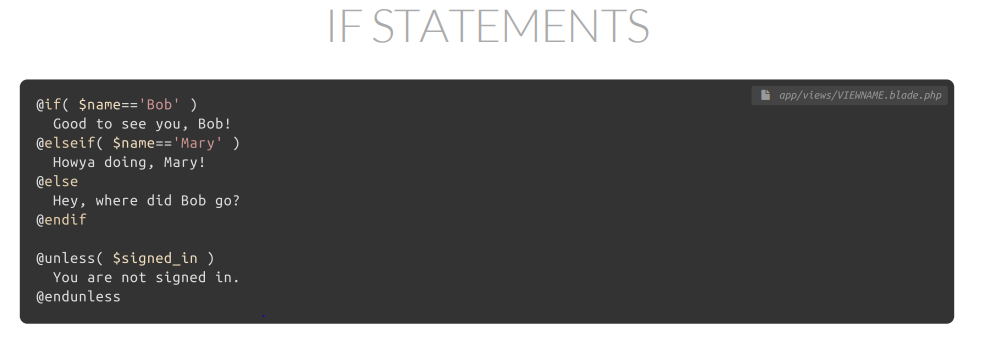 Blade
19
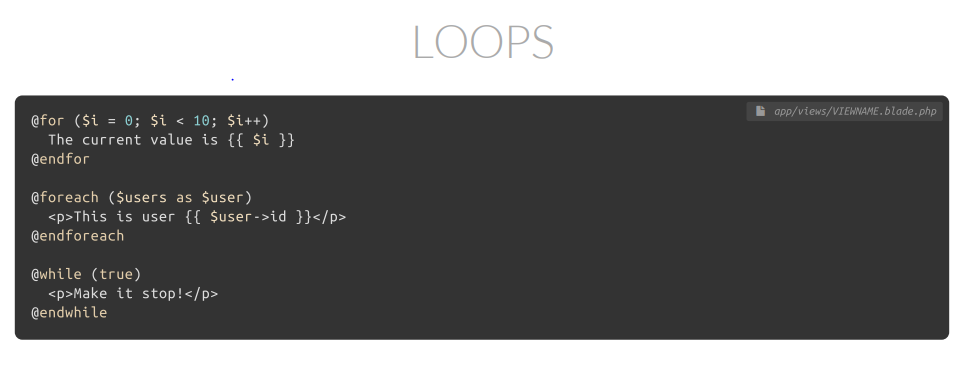 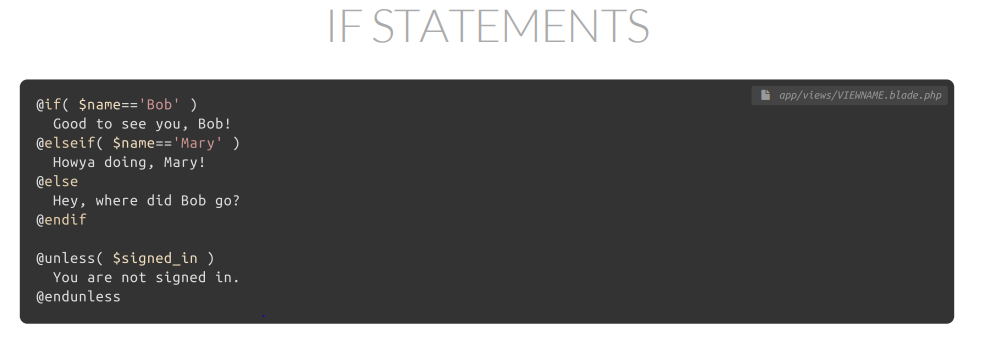 Blade
20
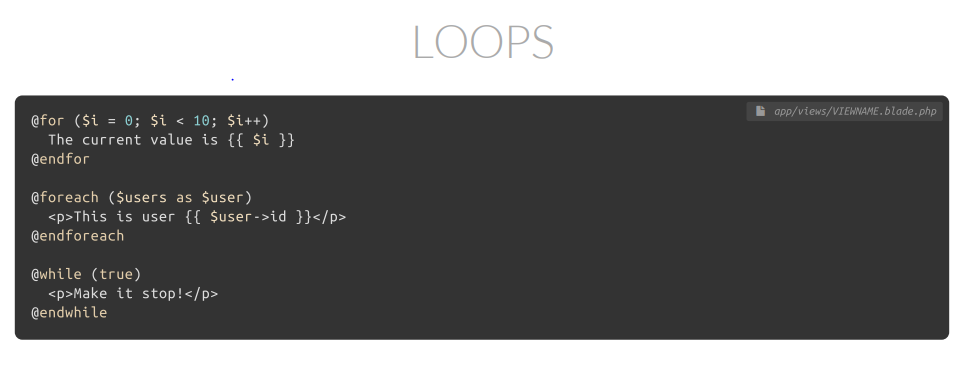 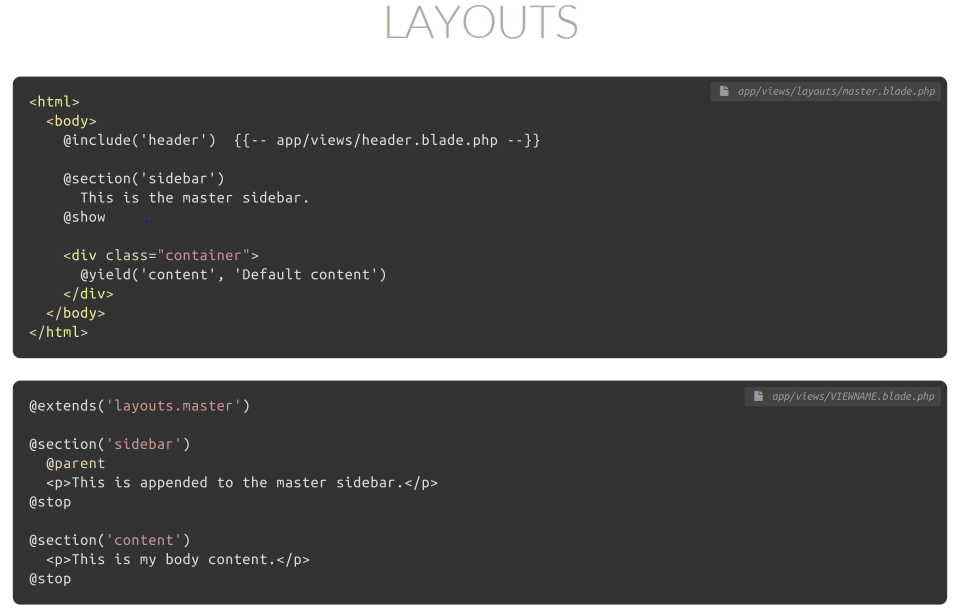 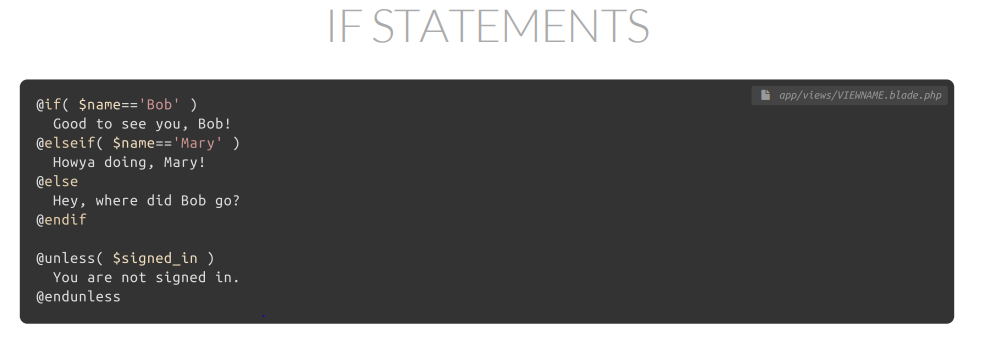 Databases
21
Supported Databases
MySQL
PostgresSQL
SQLite
SQL Server
Databases
22
Databases
23
Databases
24
There are 2 important engines in Laravel to handle the databases
Eloquent ORM
Fluent Query Builder
Databases
25
Databases
26
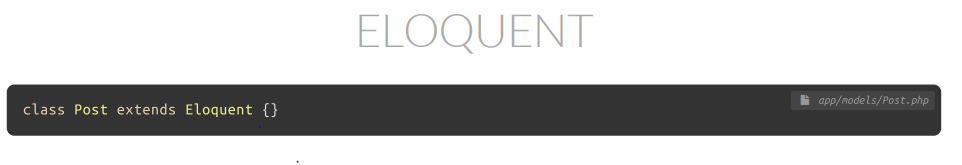 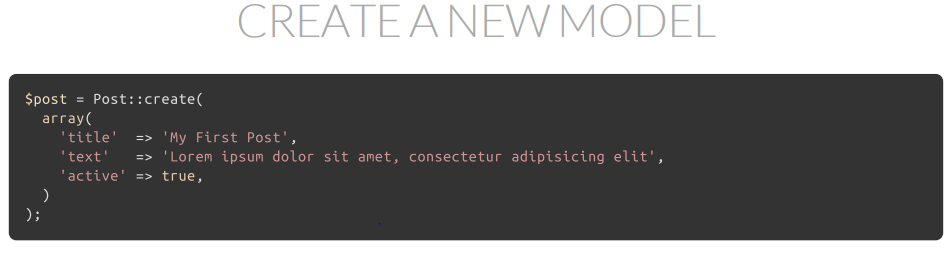 Databases
27
Form Handling
28
Form Handling
29
Form Handling
30
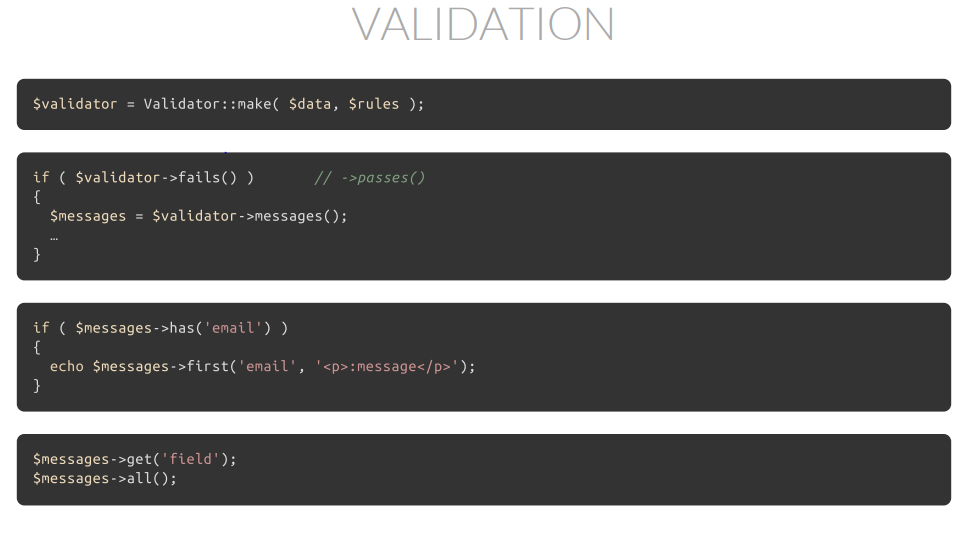